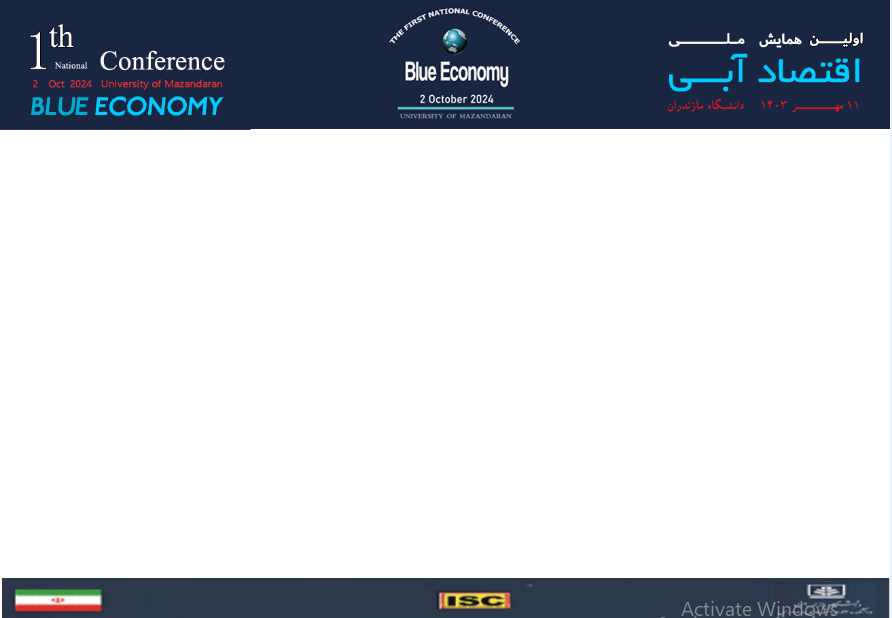 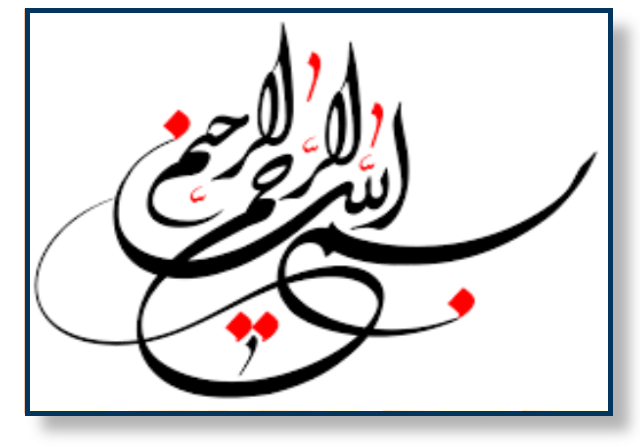 1
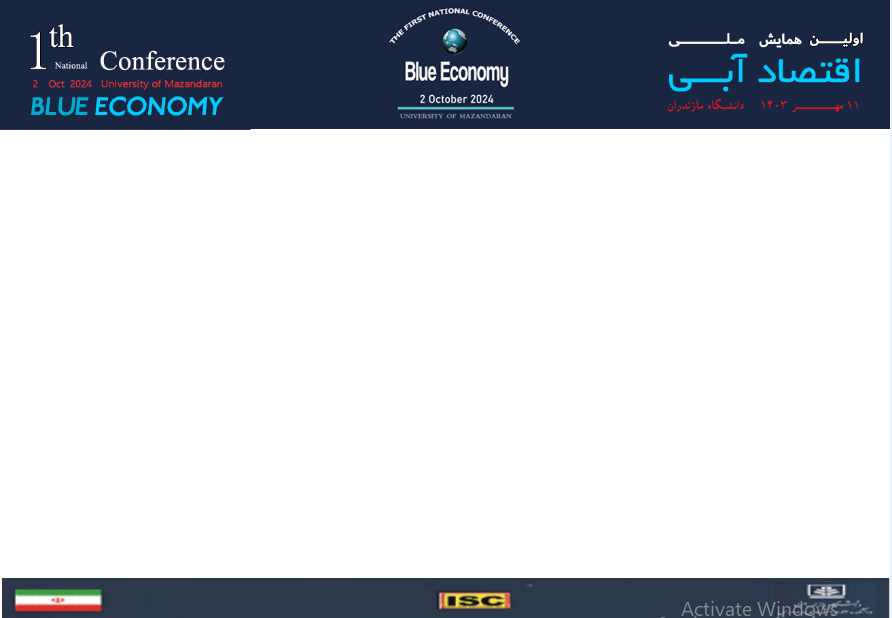 « عنوان اینجا تایپ شود »
نویسنده/ نویسندگان:


یازدهم مهر 1403
2
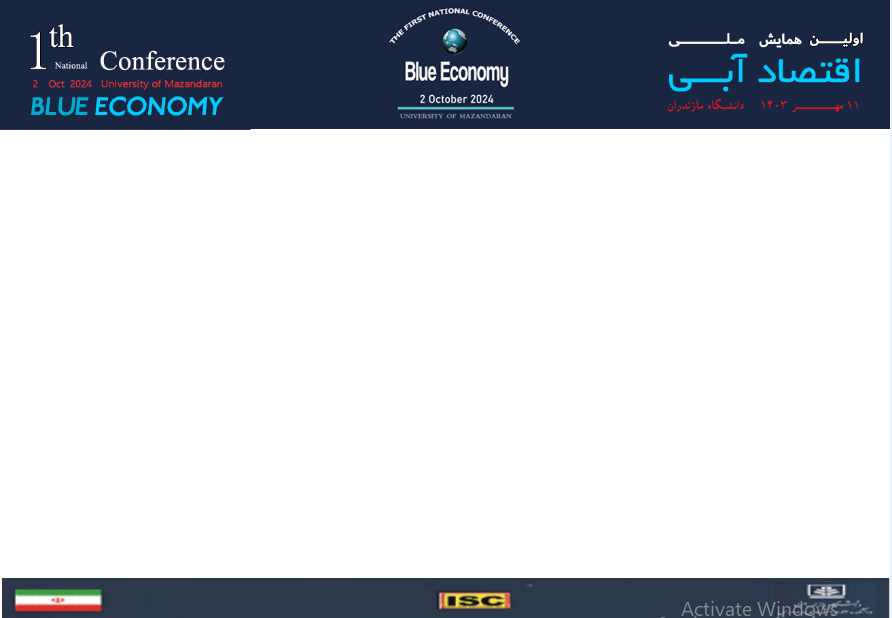 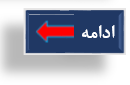 اسلایدهای خود را با نرم افزار  Power Point تهیه و در موقع ذخیره فایل، فرمتpps (power point show) را  انتخاب فرمایید.
برای حفظ یکدستی ارائه‌ها در همایش از Theme  همین فایل پاورپوینت استفاده نمایید.
حداکثر تعداد اسلایدها 20 اسلاید است.
مدت زمان  ارایه هر مقاله 15 دقیقه است.
3
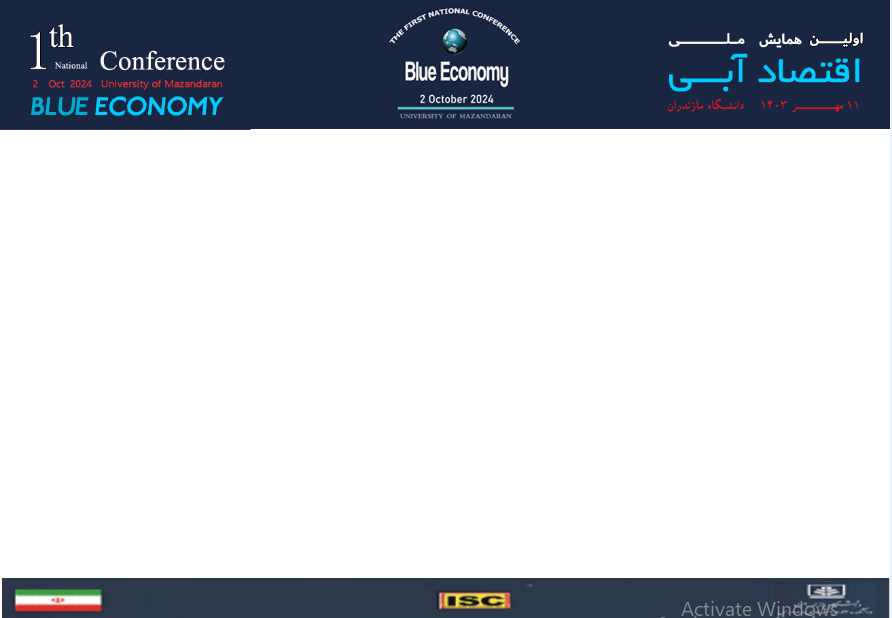 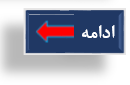 نوع قلم فارسی:  از قلم Titr  برای عناوین و از قلم  Mitra برای متن مقاله و متن داخل جداول استفاده فرمایید.
اندازه قلم:   عناوین: 36،    متن: 26 تا 28
نوع قلم انگلیسی:  از قلم  Times New Roman با سایز 24 استفاده نمائید.
فاصله خطوط: هر چه مقدار متن داخل اسلاید زیاد شود خوانایی آن کم می شود. فاصله خطوط می بایست 1.25 بوده و حداکثر خطوط داخل یک اسلاید 8 خط باشد.
4
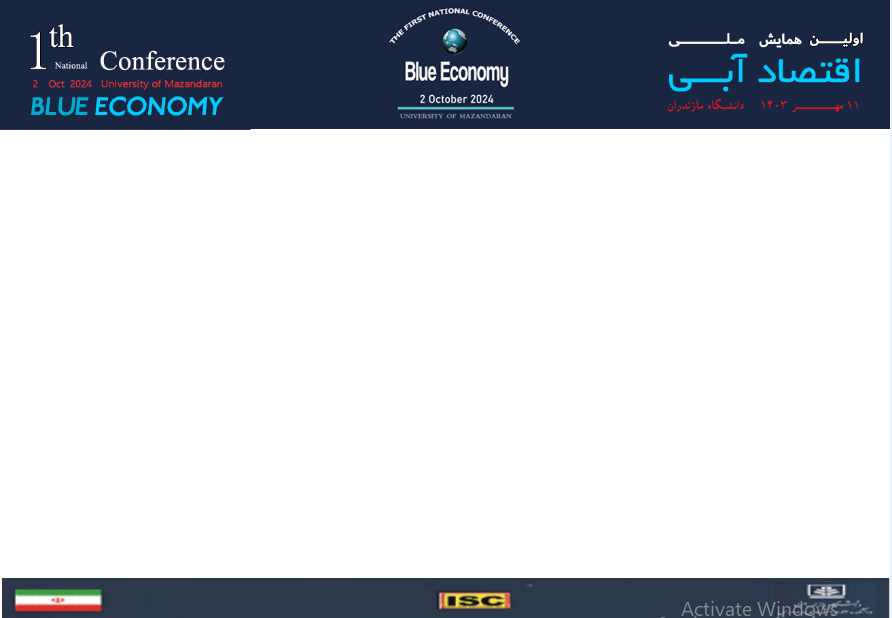 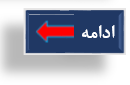 جداول:   برای متن داخل جدول ترجیحا از فونت های کوچکتر از 26 استفاده ننمایید.  حداکثر ستون های یک جدول می بایست 6 باشد. در صورت امکان از Histogram ها بجای جداول استفاده کنید، آنها قدرت انتقال بیشتری نسبت به جدول دارند.
ترسیم:   در صورتیکه لازم باشد تصاویری را با ابزارهای نرم افزار Power Point  ترسیم کنید به خاطر داشته باشید که ضخامت خطوط 2 تا 3 واحد (Point) بوده و سایز متن های آن 26 تا 28 باشد.
5
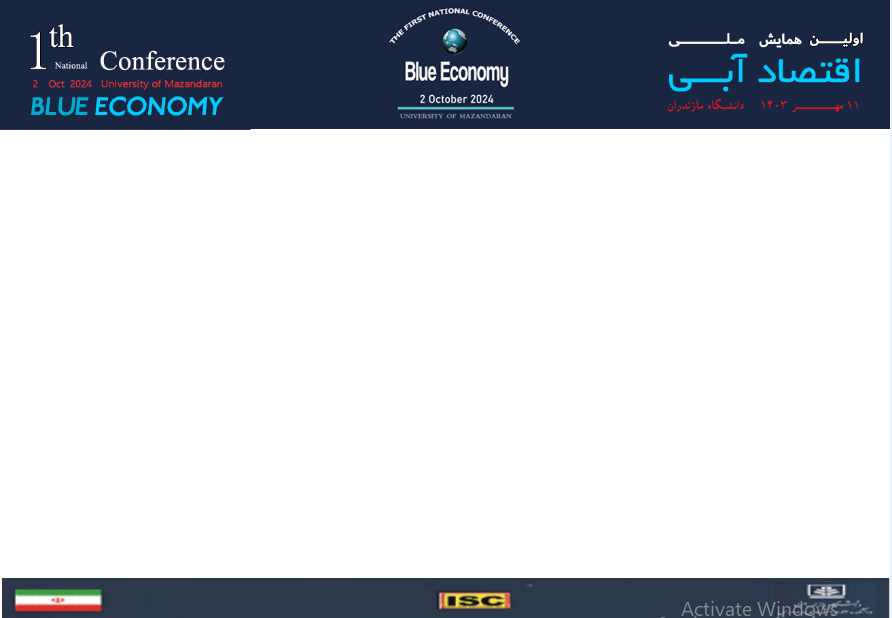 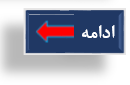 می توانید در سربرگ Home از قسمت Slide اسلاید های جدید ایجاد کنید. لطفا اسلایدی را انتخاب کنید که سربرگ همایش در بالای آن درج شده است.
برای اسلایدها، انیمیشن قرار ندهید.
6